Luke 10:38–42
38 Now as they went on their way, Jesus entered a village. And a woman named Martha welcomed him into her house. 39 And she had a sister called Mary, who sat at the Lord’s feet and listened to his teaching. 40 But Martha was distracted with much serving. And she went up to him and said, “Lord, do you not care that my sister has left me to serve alone? Tell her then to help me.” 41 But the Lord answered her, “Martha, Martha, you are anxious and troubled about many things, 42 but one thing is necessary. Mary has chosen the good portion, which will not be taken away from her.”
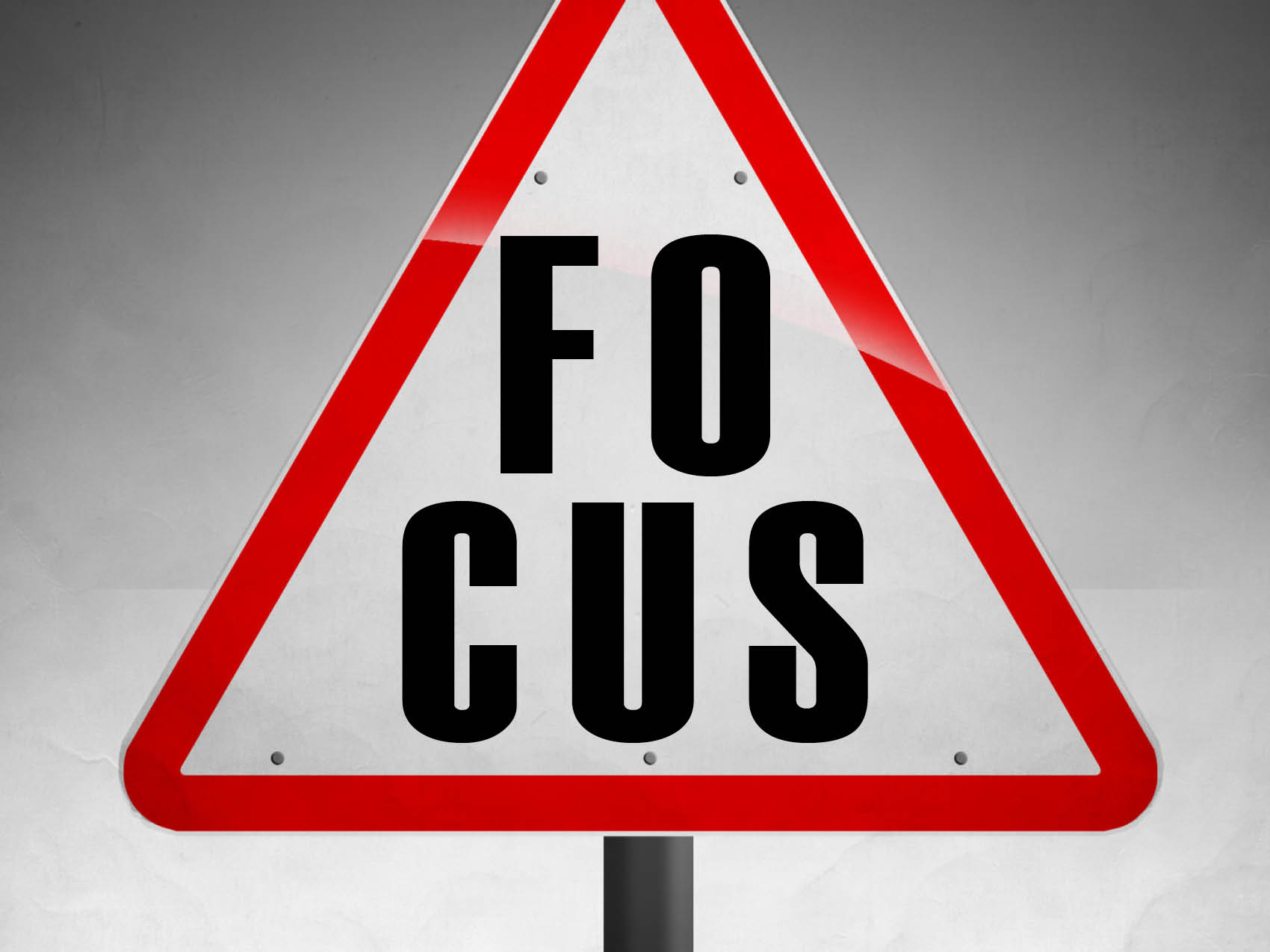 We can be distracted by good things.
Martha was distracted by a good thing.
Luke 10:38–42
1 Peter 4:8
Romans 12:13, 20
Paul chose not to be distracted by a good thing.
 1 Corinthians 7:6–9, 25–28, 32–35
We can be distracted by good things.
“The devil doesn’t need to lead us into gross sin. He just needs to distract us from seeking Christ. Both will ruin our witness for the Lord.”
1 Peter 5:8
The distractions we don’t see.
The Current Issue distraction.
The Spiritual Masquerade distraction.
The Social Reform distraction.
Focus.
“…one thing is necessary…” (Luke 10:42).
What is the “one thing?”
Philippians 3:7–14
Knowing Jesus is the “one thing” that matters most. 
We must also share the “one thing” with others.